Older Peoples’ Interaction 
in their Local  
Neighbourhood Shops
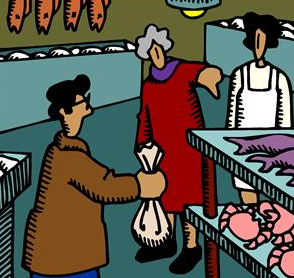 Image permission: Microsoft
Joan Stewart
Professor Colette Browning
Dr Jane Sims
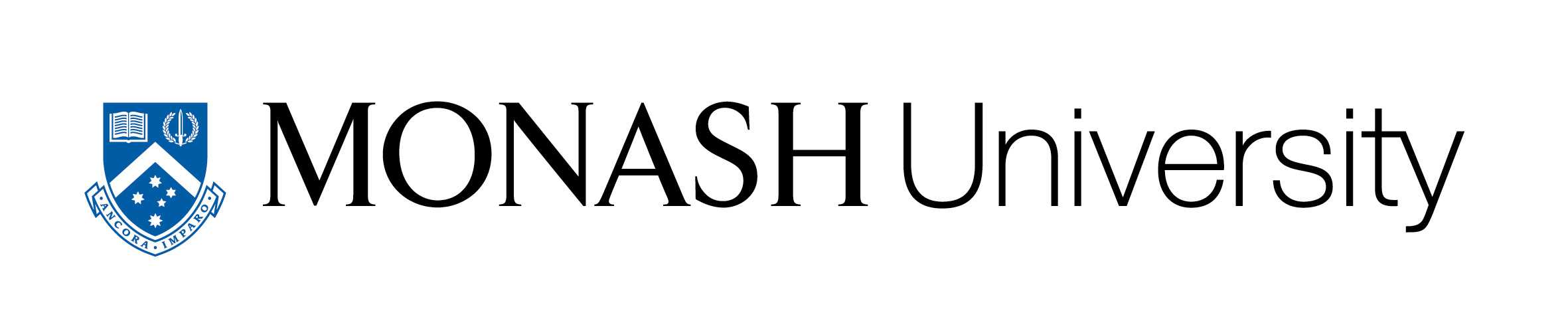 A exploratory classic grounded theory investigation into older peoples’ social interactions 
in their local neighbourhood shops
Why?
The social aspect of shopping is apparent

	We know little about this social activity of 	older people, especially two-way interaction
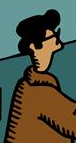 church
club
family
neighbours
friends
?
consequential strangers / peripheral ties
Fingerman,2004
Implications of incomplete understanding
Research compromised

	Assessment of whether an older person has 	social deficit may be flawed
MethodSample
Data
Site
Classic grounded theory

Theoretical
	Older shoppers (av. age 79) 	Shop-keepers

Interviews
Observation
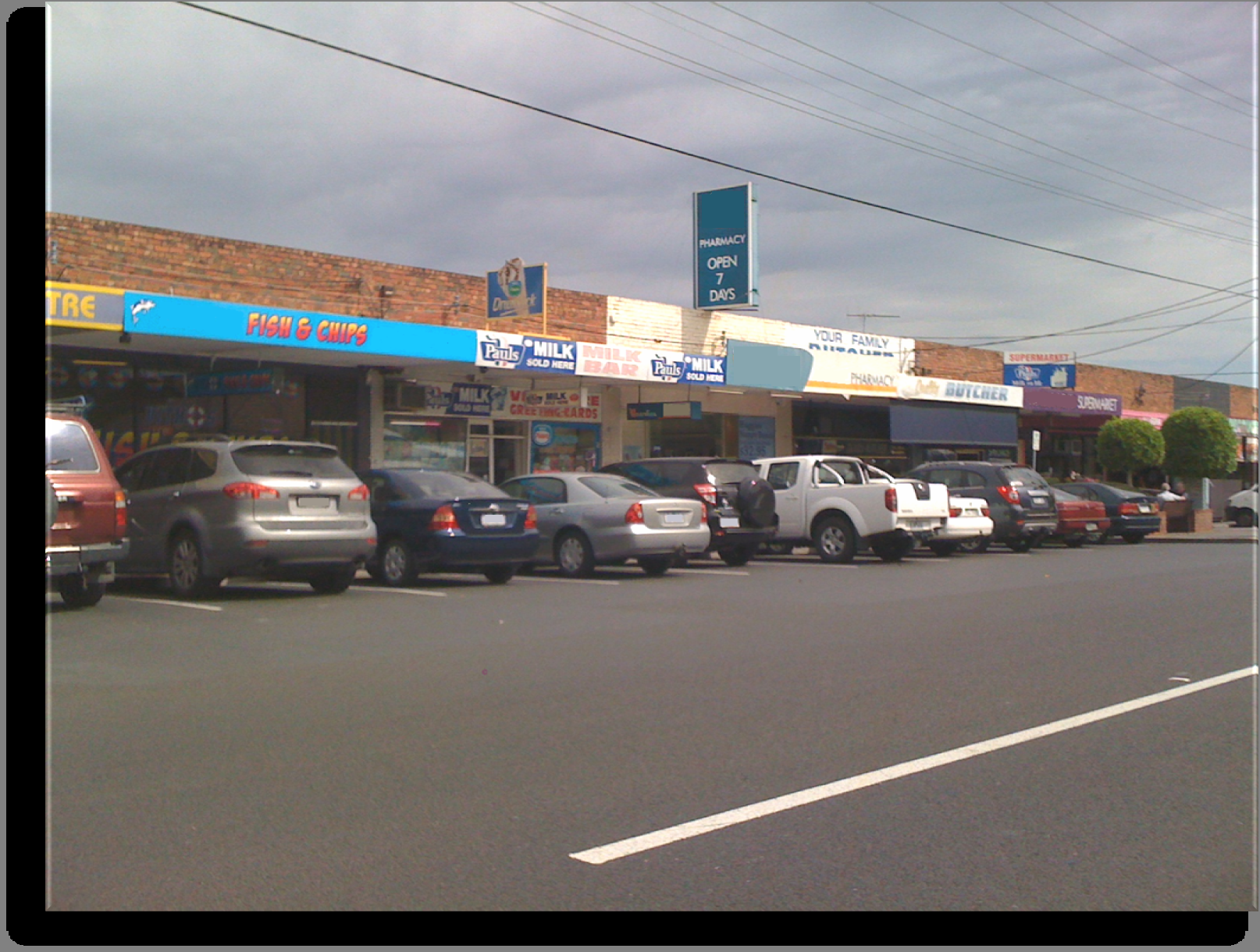 Classic Grounded Theory
Barney Glaser & Anselm Strauss 1967
Underpinned by no theoretical stance
An inductive method
Emergence of the participants’ main concern
Conceptual theory of how participants resolve their concern
Coding
Identity work



 Status work


 Trust
‘You get to know the people (shopkeepers) an they get to know you’



‘I feel if I’m buying something they (shopkeeper) should be polite to me’



‘People who go there all the time it’s a bonding experience …that stems out into this society we all help each other because we know and we see each other’
Monitoring



 Censoring



 Maintaining
‘It’s a nice you feel safe how can I put it you don’t see anybody there and you think, oh I don’t like the look of them’


‘That was the grocer yes he wanted a a licence for liquor but we already had a liquor shop see so we all howled that down’


‘We’ve got everything if we wanted it... say we don’t drive a car anymore you could go down here and almost get anything you want’
Identity work
Status work
Trust
Monitoring
Censoring
Maintaining
Codes
Category
Main
 concern 
of 
the 
participants
Authentication

 Membership

 Influence
Main  concern
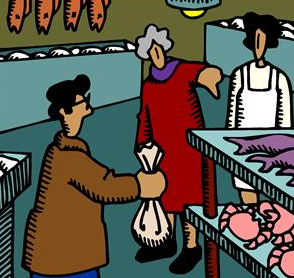 Consolidation
Aim
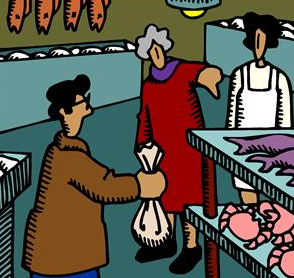 Civic Socialising
Selecting
Surveilling
Strategising
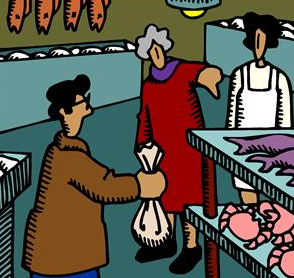 older  person
older person
incomers
older person
older person
friends
club
church
friends
family
family
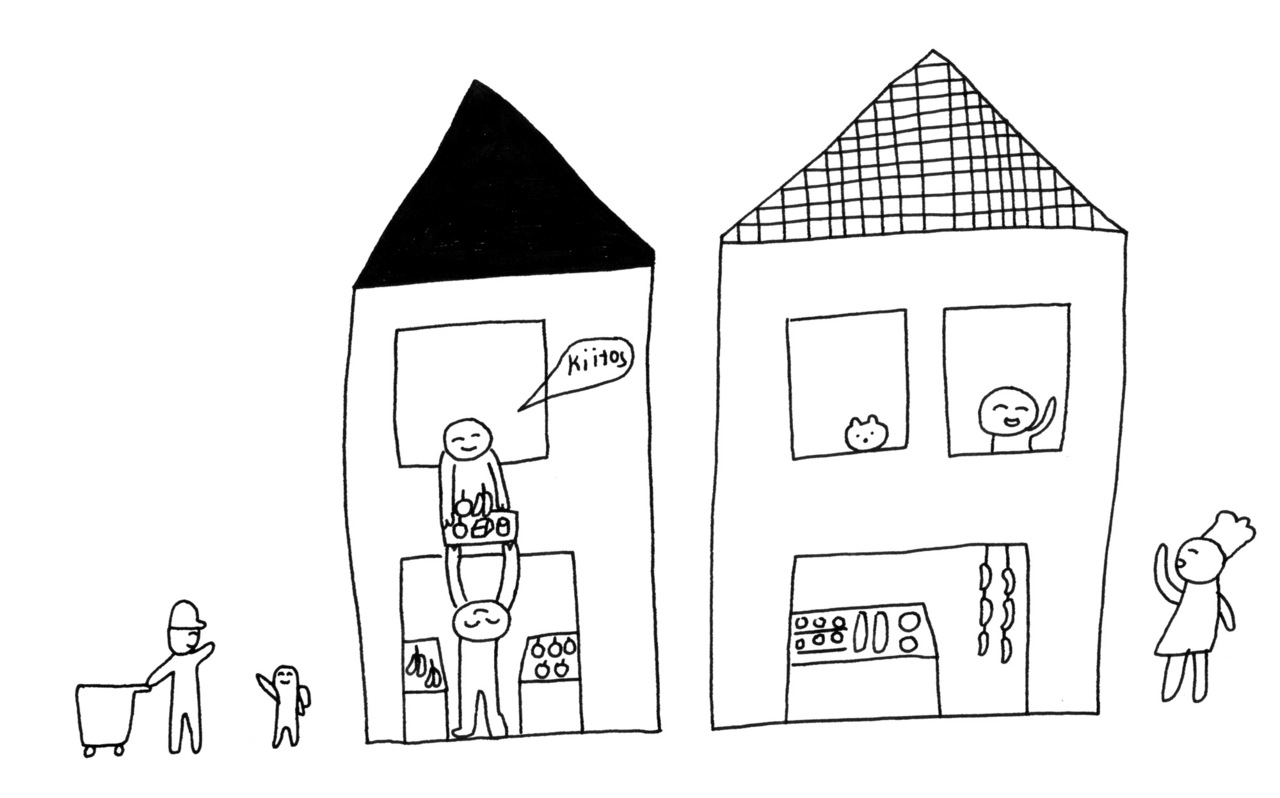 Open Helsinki project
A collaboration between Sitra and OK Do
World Design Capital
Creative Commons Attribution-Noncommercial 3.0.